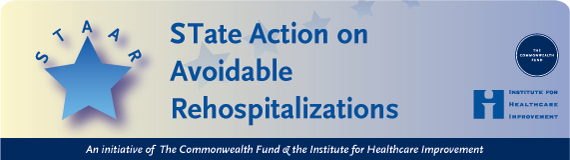 Welcome!
MA STAAR Learning Session
April 23, 2012
Please take a seat at any table
The Morning
The Afternoon
Housekeeping Notes
Breakout Transitions
Lunch Arrangements
Feedback Forms